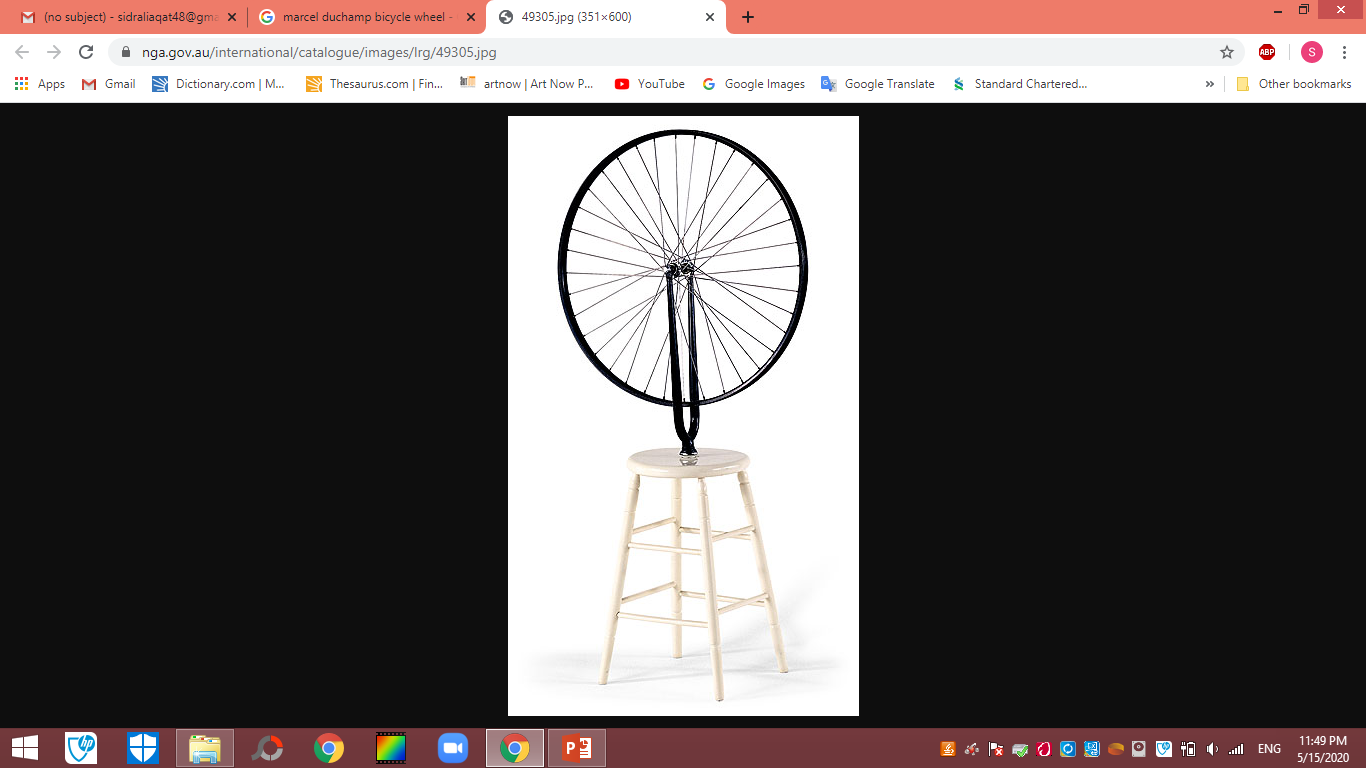 DADAISM

After-effects of World War I
Absurd art
Rejection of Logic and Reason
History of Modern Art
BFA-III (Visual Arts)
Course Incharge: Ms. Sidra Liaqat
Institute of Design & Visual Arts, LCWU
INNOVATIONS

Irreverence
Ready-mades and Assemblage
Chance
Freedom
Wit and Humor
Marcel Duchamp
(1887-1968)
French-American
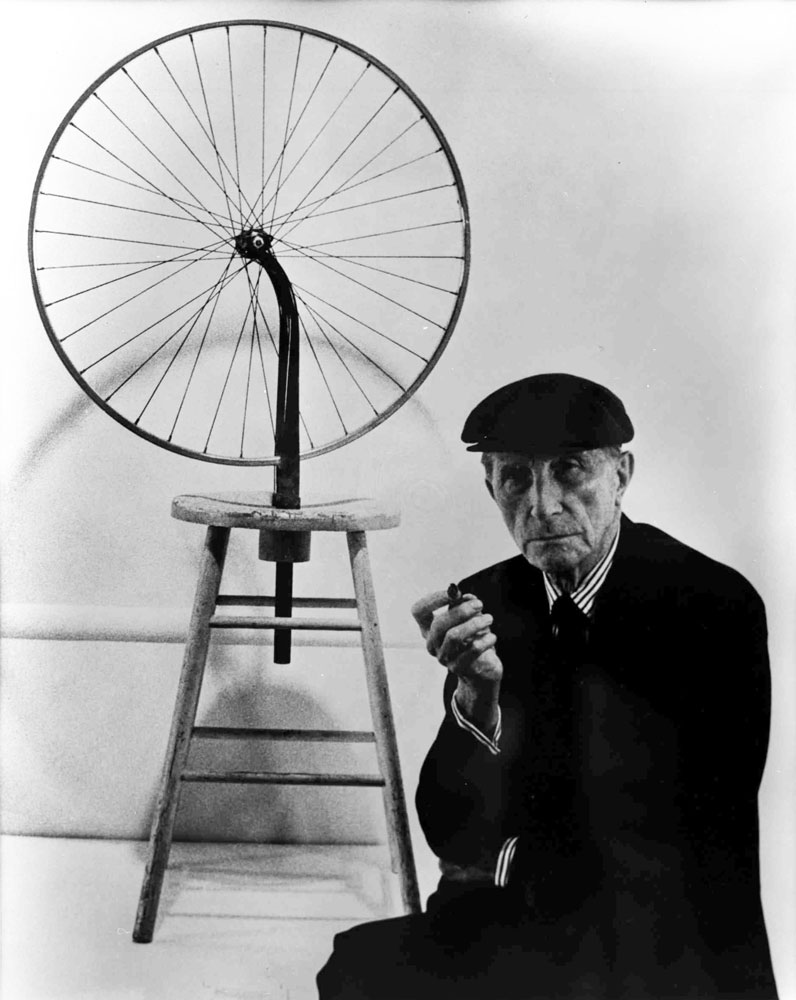 MARCEL DUCHAMP “Bicycle Wheel” 
Ready-made
(1913)
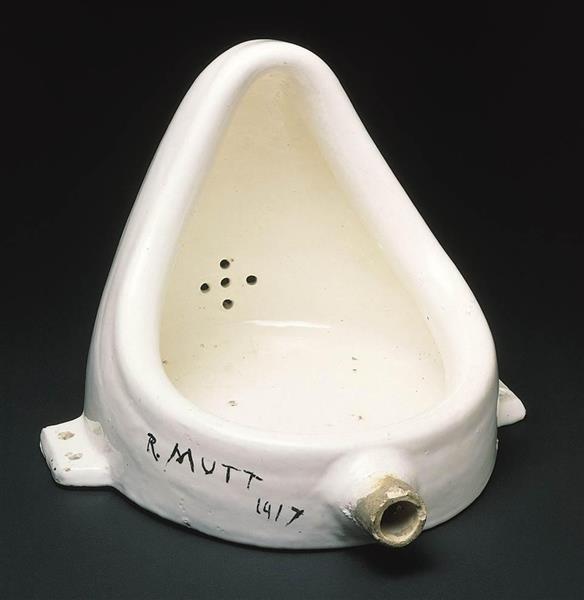 MARCEL DUCHAMP “Fountain”  
Ready-made
(1917)
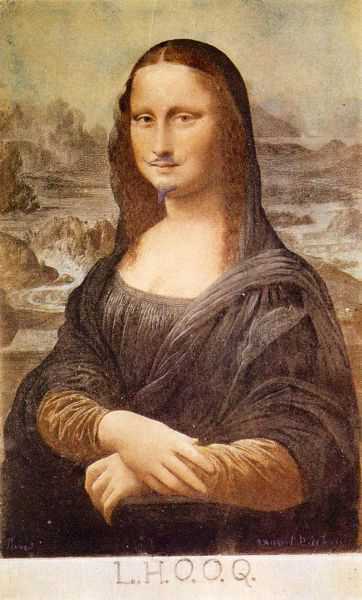 MARCEL DUCHAMP 
“L.H.O.O.Q.” 
Pencil on a print of Leonardo da Vinci’s Mona Lisa  (Ready-made)
(1919)
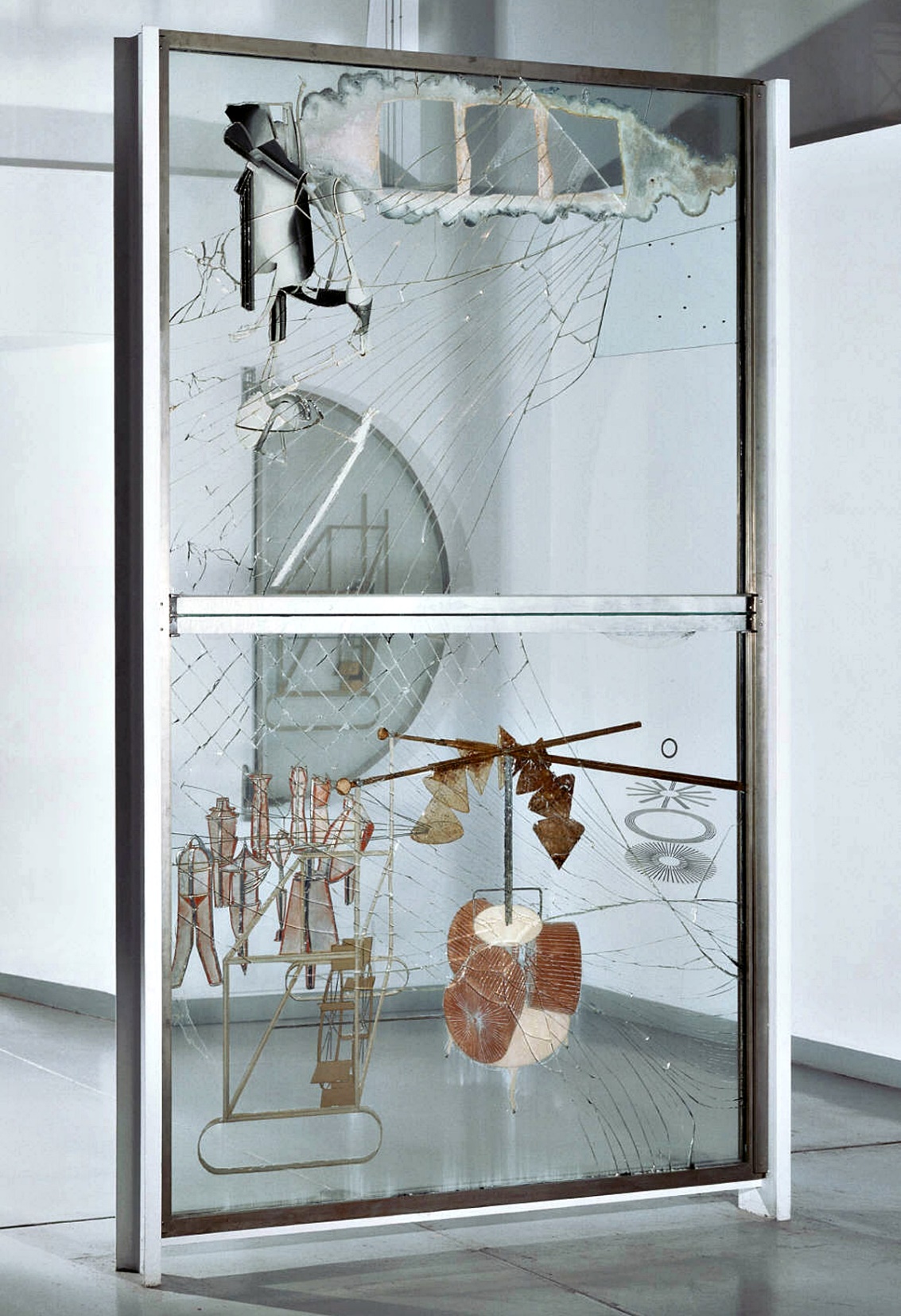 MARCEL DUCHAMP 
“The Large Glass” 
Oil paint, lead, wire, foil, dust and varnish on glass
(1915–1923)
Jean (Hans) Arp
(1886-1966)
German-French
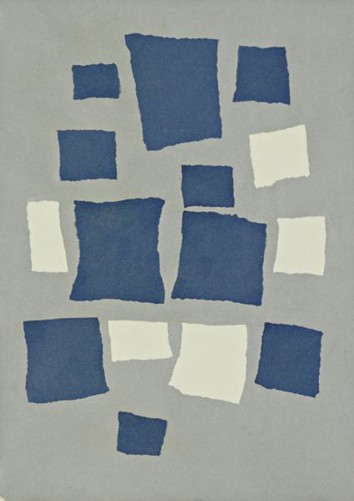 JEAN ARP
“Collage Arranged According to the Laws of Chance”
(1917)
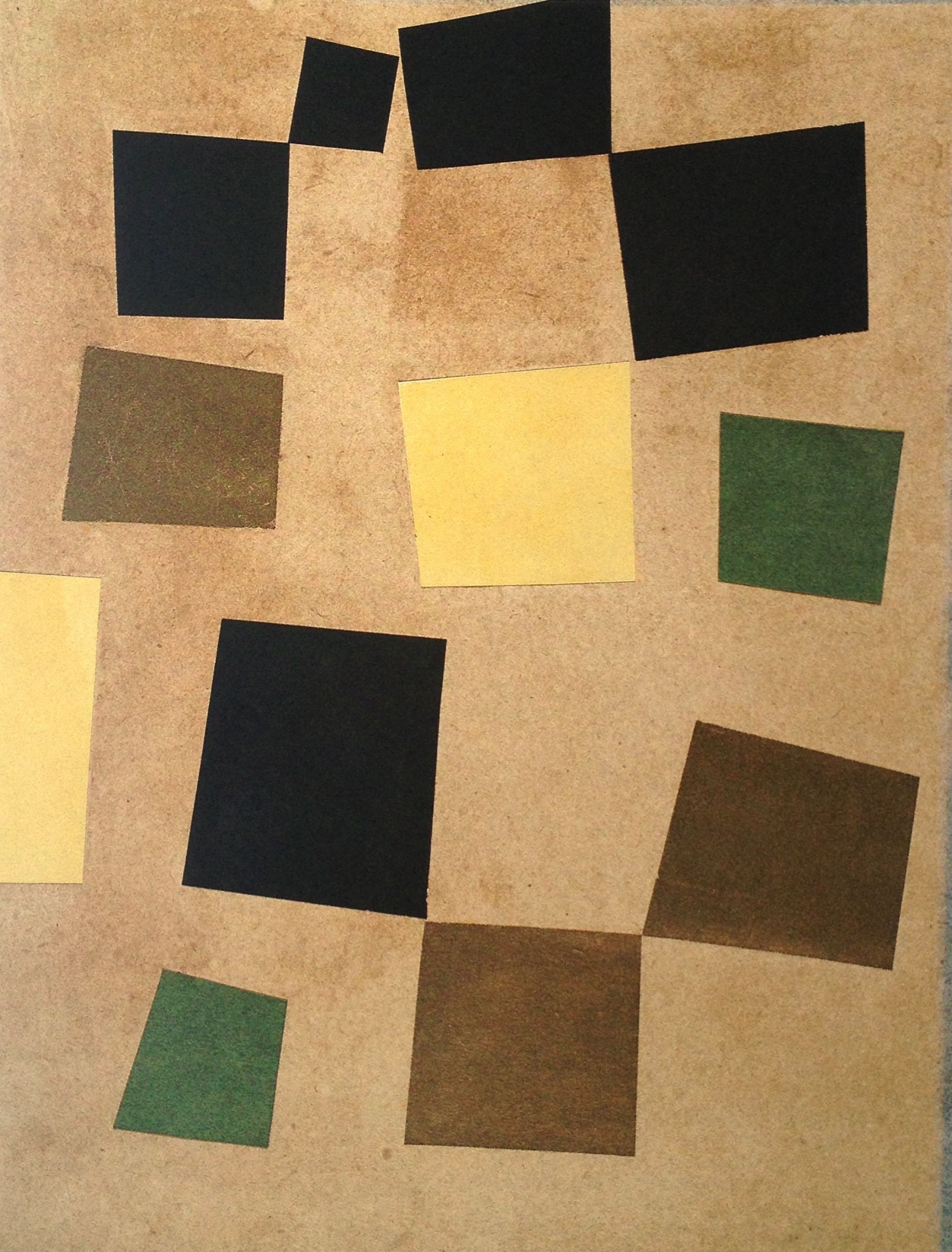 JEAN (HANS) ARP
“Untitled”
(Squares Arranged According to the Laws of Chance)
(1917)
Hannah Höch
(1889-1978)
German
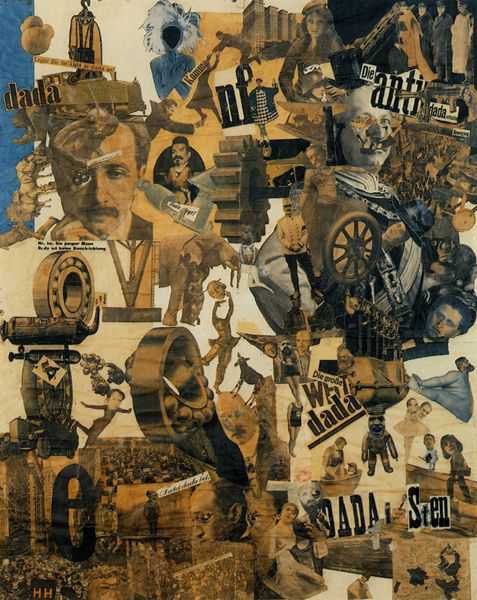 HANNAH HÖCH
“Incision with the Dada Kitchen Knife through Germany's Last Weimar Beer Belly Cultural Epoch”
Collage
(1920)
Kurt Schwitters
(1887-1948)
German
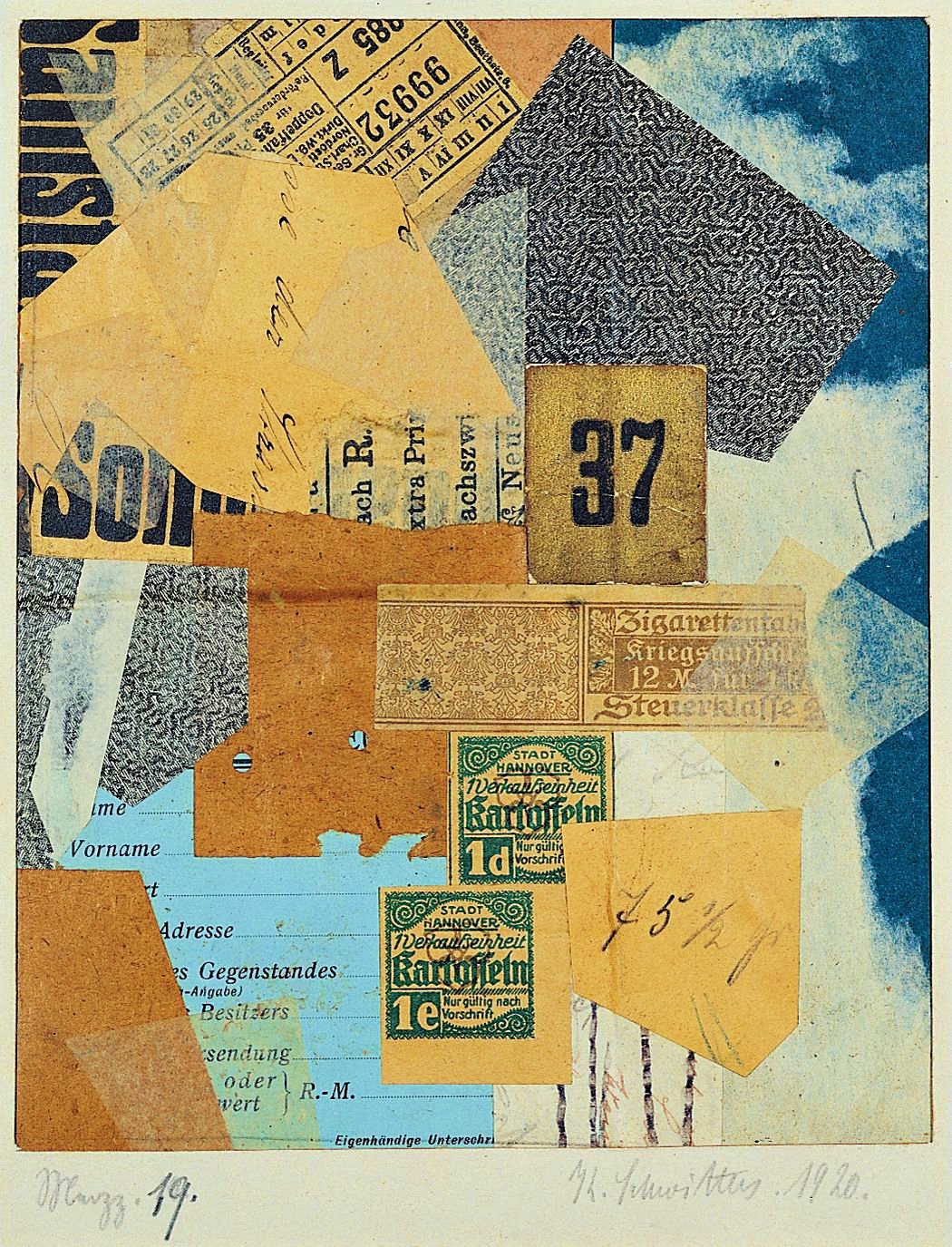 KURT SCHWITTERS
“Merz 19”
Paper Collage
(1920)
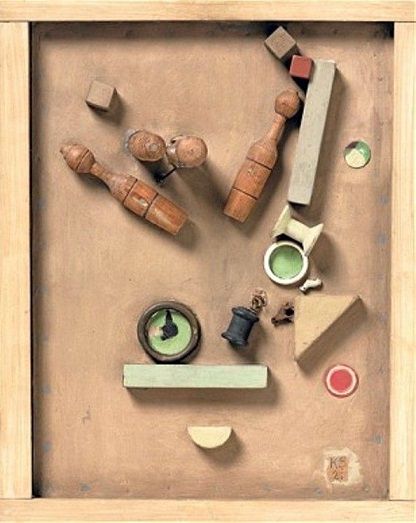 KURT SCHWITTERS
“Merz 46”
Assemblage of wood, oil, metal, board on board, with artist's frame
(1921)